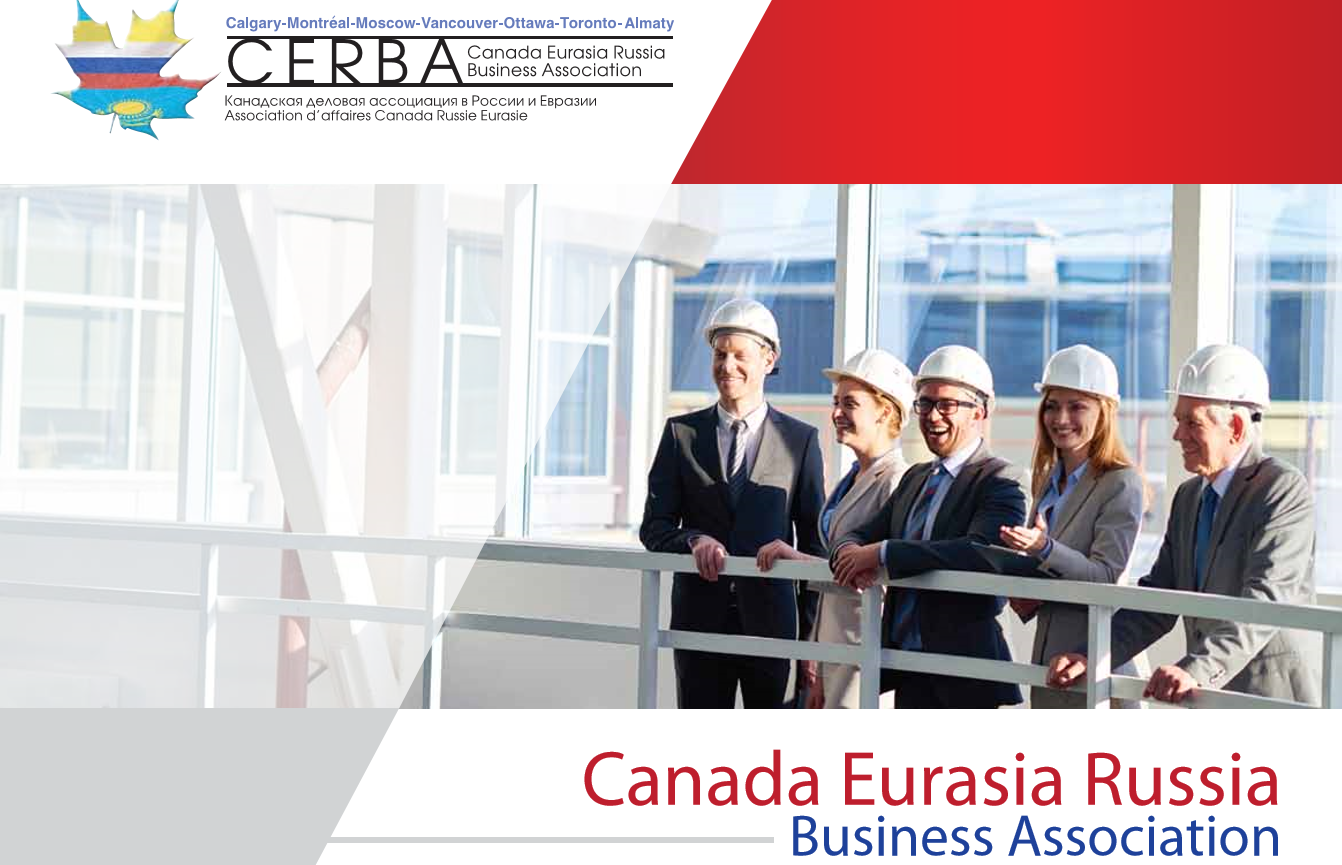 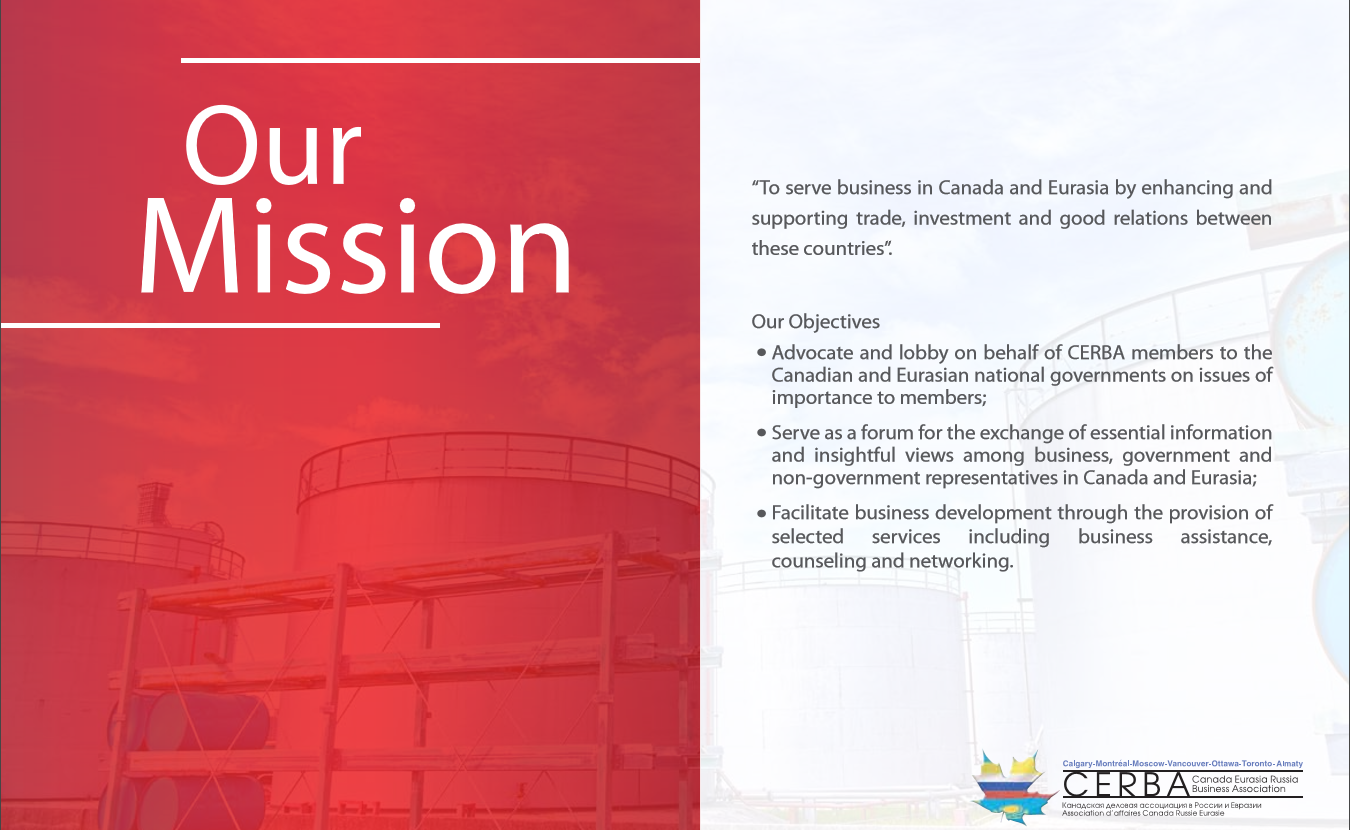 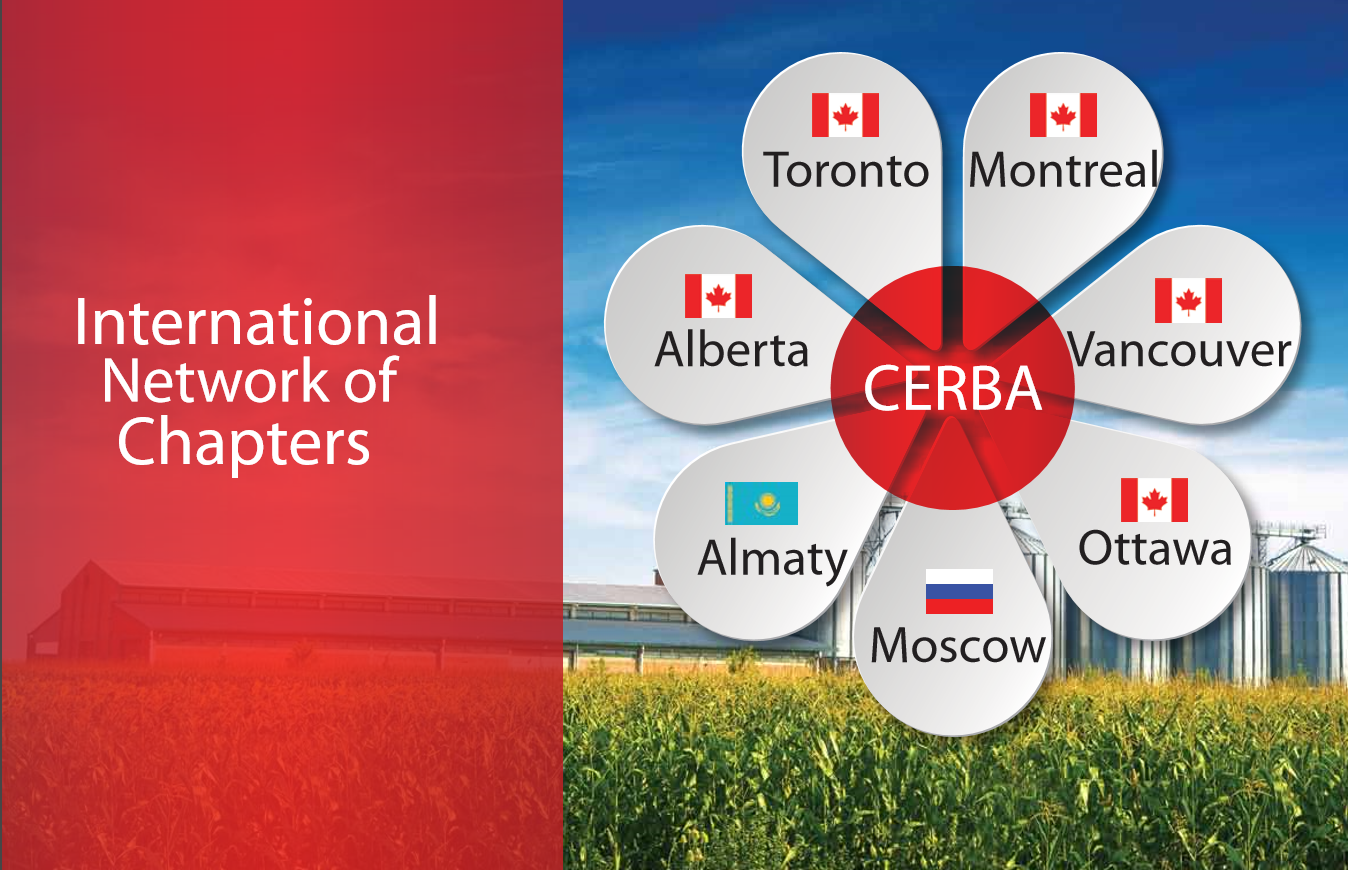 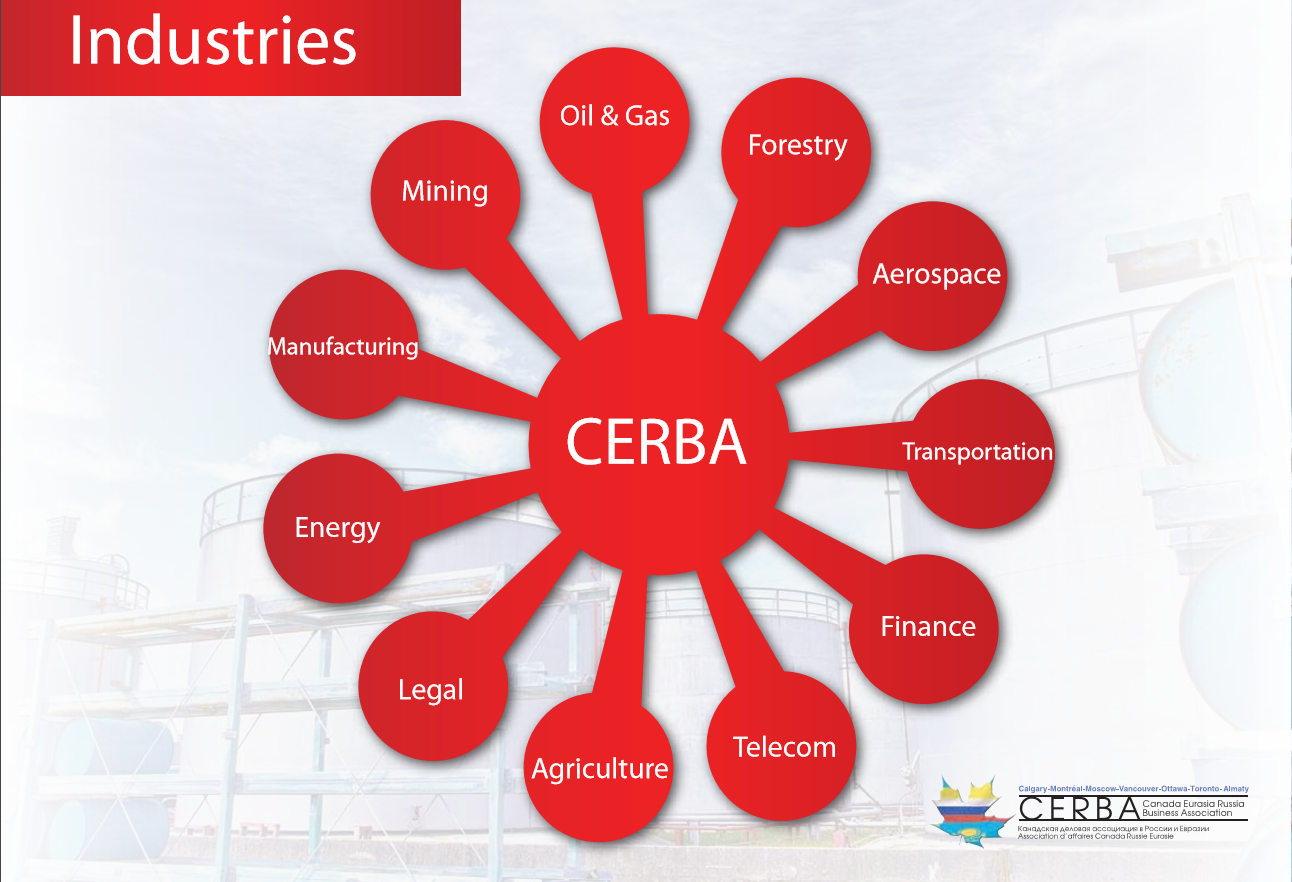 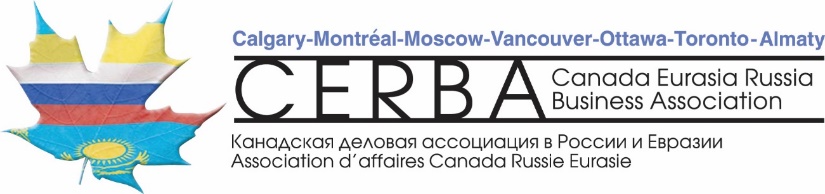 Bilateral organizations lead by CERBA
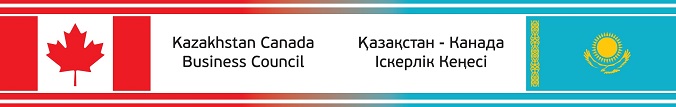 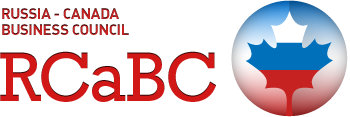 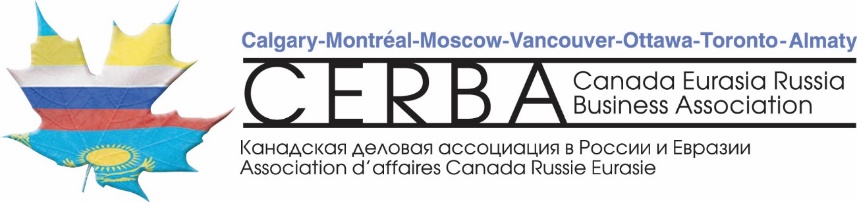 Events of importance organized by CERBA
Mining Conference (Toronto)
Construction conference (Toronto)
Aerospace mission to Ukraine
Aerospace mission to Russia
Québec mission to Russia
Mining mission to Uzbekistan
Launch of the Manitoba chapter of CERBA
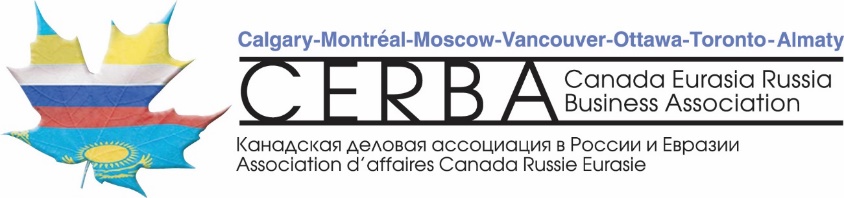 Some CERBA members
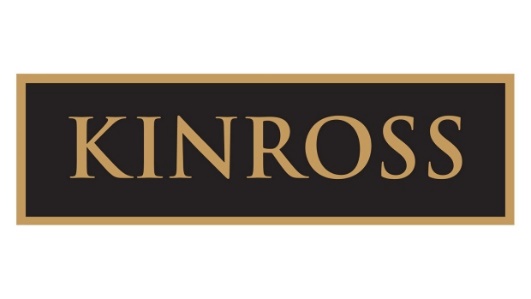 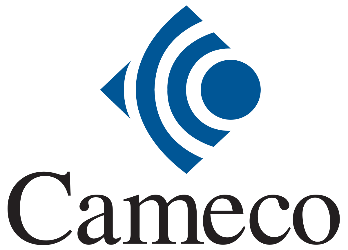 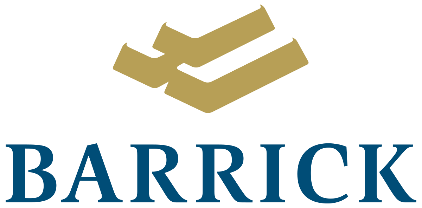 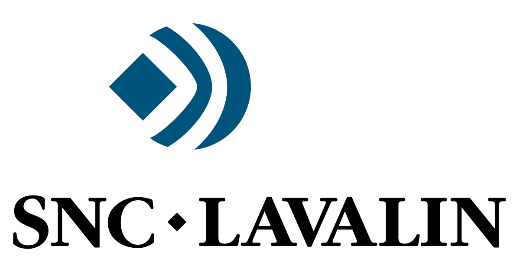 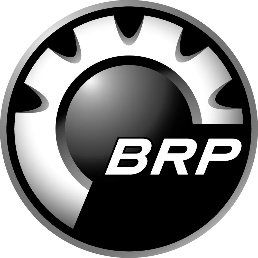 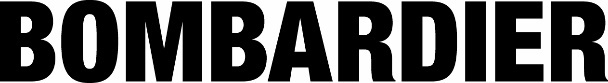 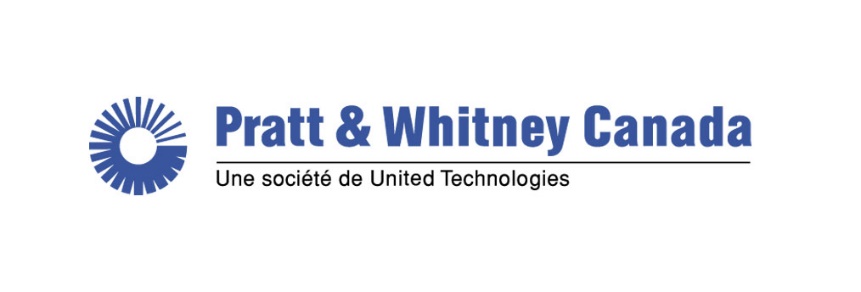 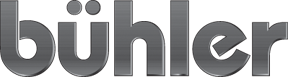 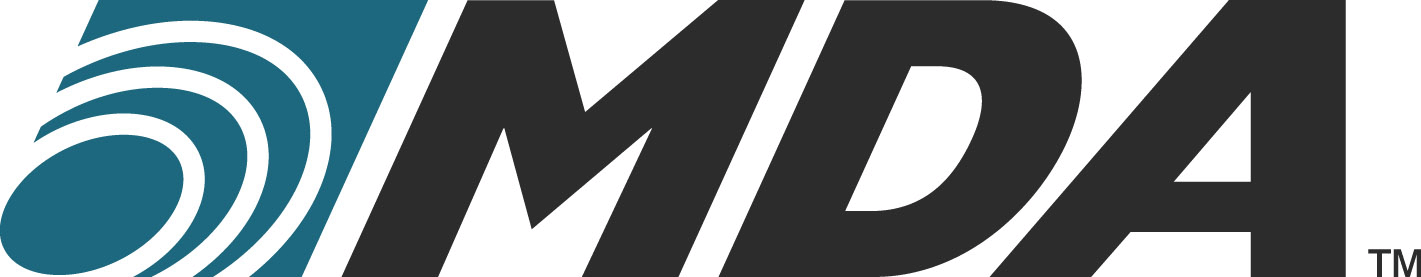 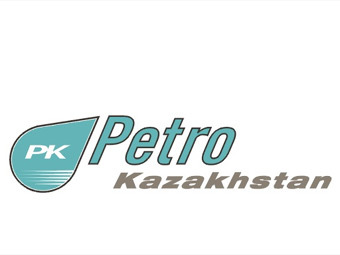 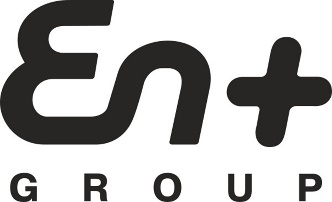 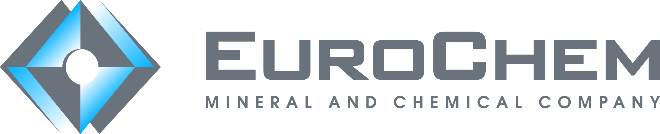 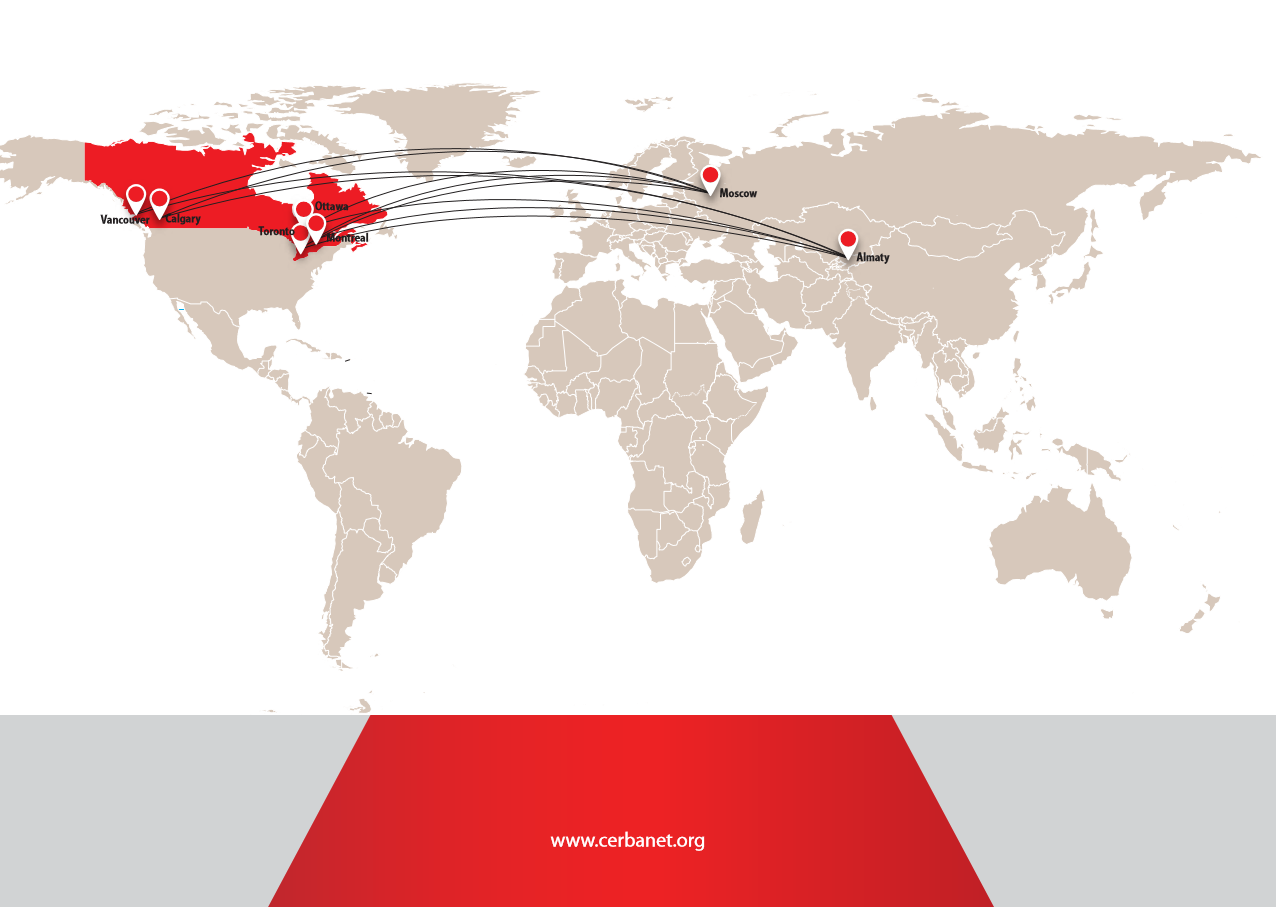 Thank you!